Ökonomisierung und Kommerzialisierung im Gesundheitswesen: Krankenhausfinanzierung mit Fallpauschalen
- Teil V - 
Bündnis Krankenhaus statt Fabrik
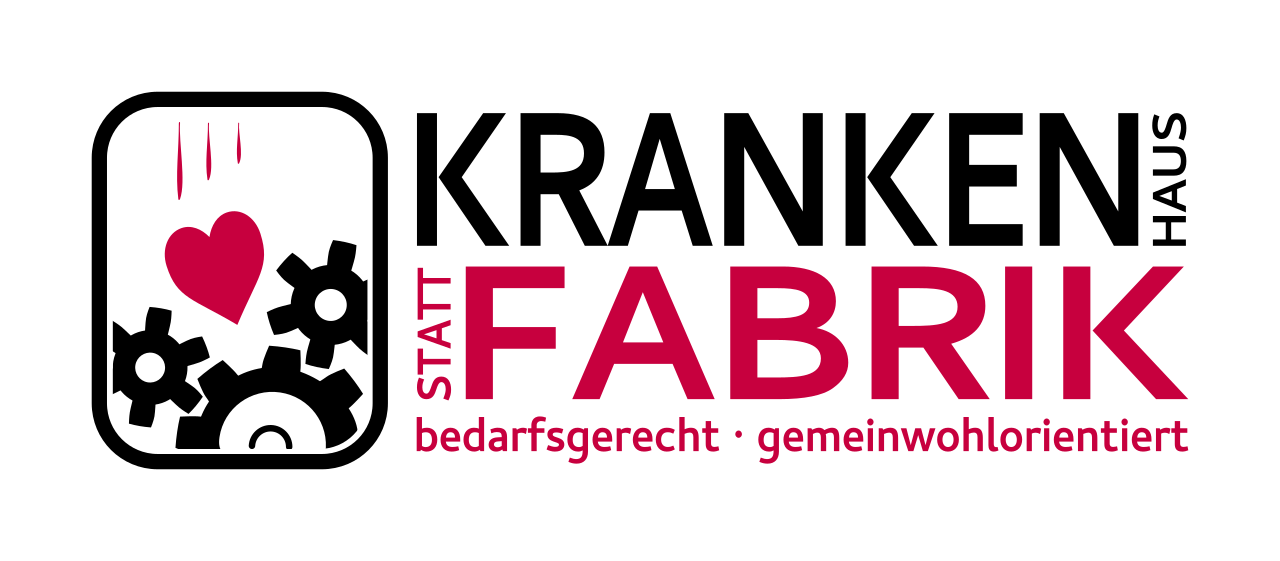 Bewertung DRG-System
Probleme auch nach 15 Jahren DRGs
Kompressionseffekt: leichte Fälle relativ gut bewertet
Unterfinanzierung von Kliniken mit schweren Fällen
Extremkostenfälle
Kinderversorgung immer noch unterbezahlt (Kinderonkologie: Unterdeckung von bis zu 40 %) und Kurzliegerabzüge
Palliativmedizin unterbezahlt (doppelte VWD, gleiche DRG)
Schwerstbehinderte nicht abbildbar (Beispiel: Fallkosten 121.791 Euro, Erlös vor DRG: 65.546 Euro, DRG-Erlös: 35.951)
Psych. Nebendiagnosen z.T. nicht abrechenbar
Massive Kontrollen durch med. Dienst der Kassen (Reklamation von bis zu 30% der Fälle)
3
Fehlsteuerungen - 1
Verweigerung eigentlich notwendiger Leistung wg. Kosten (keine Abklärung Begleiterkrankung außerhalb DRG, verspätete Wiederaufnahme wg. Fallzusammenführung)
Unnötige Leistungen wg. höherem Ertrag(Hämorrhoiden, Kaiserschnitte, Appendektomien, Cholezystektomie, allg. bei Vergütungssprüngen)
Fallzahlsteigerungen
4
Fehlsteuerungen - 2
Selektion (positiv und negativ) (Gatekeeper
„Gesunder Fallmix“ (betriebswirtschaftlich)
Upcoding: Patienten werden kränker gemacht
Fallsplitting (Behandlung verschiedener Erkrankungen nicht in einem stationären Aufenthalt)
Entlassung nach betriebswirtschaftlichen Kriterien und Überwälzung von Behandlung und Kosten auf andere Einrichtungen (Reha, ambulanter Bereich)
5
Ausdehnung Verwaltungstätigkeiten/Kontrolle/Konkurrenz
Dokumentationspflichten für Ärzte und Pflege
Controllingabteilungen
Kostenstellenrechnung, Kostenträgerrechnung
Kaufmännische Betrachtung immer dominanter


 immer mehr Kontrolle und Konkurrenz für Beschäftigte
Spirale nach unten durch Benchmarking bundesweit und Abteilung gegen Abteilung
Jede erfolgreiche Einsparung verstärkt den Druck auf alle anderen
6
„Arzt schreibt die Rechnung“ (Sana-Manager)
Erlös wird erheblich durch Kodierung beeinflusst
Schere im Kopf bei teuren Behandlungen
kaufmännisches statt medizinisch-pflegerisches Denken(cash-cow und poor dog)
Leistungsvergütung für Ärzte als finanzieller Anreizzu kaufmännischer Optimierung
7
„Belegungsmanagement“
Patienten müssen möglichst zwischen der unteren Grenzverweildauer (uGV) und der mittleren Verweildauer (mVD) entlassen werden.  

Schwer Erkrankte  werden vermehrt zu früh entlassen, weil das Krankenhaus bis zur oberen Grenzverweildauer (oGV) kein zusätzliches Geld erhält. Die tagesgleichen Vergütungen danach reichen bei Schwerkranken in der Regel nicht aus.

Medizincontrolling beeinflusst den Behandlungsverlauf, um betriebswirtschaftliche Ziele des Krankenhausmanagements zu erreichen.
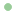 8
Risikoübergangvon den Kassen auf das Krankenhaus
bisher lag das Risiko des Krankheitsverlaufs bei den Kassen
 jetzt liegt es zunehmend bei den Krankenhäusern

Vorfinanzierung von Innovationen durch Krankenhäuser
 Neuerungen gehen erst nach Jahren in die Kalkulation ein
9
Privatisierungstendenz
Öffentliche Krankenhäuser werden ausgeblutet/verkauft
Bundesweit agierende Klinikkonzerne erhöhen ihren „Marktanteil“
Private sind Vorreiter der Ökonomisierung
10
Fallpauschalensystem - politische Ziele bei Einführung
„Transparenz“ durch Leistungsdokumentation
Leistungsorientierung: „Geld folgt Leistung“
Qualitätswettbewerb und Effizienzwettbewerb
Bettenabbau / Krankenhausschließungen („Überkapazitäten“)
Bekämpfung der „Kostenexplosion“  in der stationären Versorgung
11
Wurden die politischen Ziele der DRG-Einführung erreicht?
Transparenz:
schon 2003 stellte das DKI fest, dass etwa 30 Prozent der ärztlichen Arbeitszeit für Dokumentation draufgeht. 2011  konstatiert die DKG, dass „Dokumentationstiefe und-prüfung (…) in zunehmenden  Bereichen völlig absurde Ausmaße“ erreicht.

Leistungsorientierung:
Tatsächlich: Die Leistung folgt dem Geld. Kliniken machen sich gegenseitig Konkurrenz bei lukrativen Behandlungen (Gelenkersatz, Herzoperationen etc.), dadurch Verschärfung von  Über-, Unter-  und Fehlversorgung

Qualitäts- und Effizienzwettbewerb:
Tatsächlich: Kostensenkungswettbewerb insbesondere bei den Personalkosten. Betriebsintern können die finanziellen Mittel nach Belieben umgeschichtet werden. „Personalstellen werden zu Baustellen“. Qualität spielt nur unter Marketing-Gesichtspunkten eine Rolle.
12
Wurden die politischen Ziele der DRG-Einführung erreicht?
Bettenabbau/Krankenhausschließungen „Überkapazitäten“:
2000 – 2017:  411 Allg. Krankenhäuser geschlossen und 72.661 Betten abgebaut
Gleichzeitig nahm die Fallzahl pro Bett um 36% zu
Kriterium der Krankenhausschließungen ist die betriebswirtschaftliche Ertragslage, Gesichtspunkte der bedarfsgerechten Versorgung spielen dabei keine Rolle
Bekämpfung der „Kostenexplosion“  in der stationären Versorgung:
In keinem 5-Jahreszeitraum sind die Krankenhauskosten stärker gestiegen als in der Zeit seit Einführung der DRGs.
13
[Speaker Notes: Statt Teil 5 Folie 13]
Schlussfolgerungen - 1
Bei finanzieller Steuerung (Fallpauschalen, DRGs)handelt ökonomisch rational, wer

möglichst wenige Kosten pro Fall produziert (dann ist der Gewinn am höchsten)
möglichst viele Fälle behandelt, bei denen ein Gewinn sicher ist
möglichst vermeidet, Fälle zu behandeln, bei denen ein Verlust wahrscheinlich ist
Leistungen erbringt, die für die DRG „erlösrelevant“ sind, auch wenn sie medizinisch nicht notwendig sind 
Patienten in der Dokumentation „möglichst krank macht“ (sog. Up-Coding)
14
Schlussfolgerungen - 2
Finanzielle, marktwirtschaftliche Steuerung führt systematisch zu 

Unterversorgung 
Verschwendung / Überversorgung / Fehlversorgung
Patientenselektion
Ausdifferenzierung des Angebots (= Klassenmedizin)
15
Schlussfolgerungen - 3
Finanzielle Steuerung macht fest an kauffähiger Nachfrage
Bedarf stimmt damit nicht überein
Sozial schlechter Gestellte sind kränker, haben also höheren Bedarf, aber keine „Marktmacht“
Vertrauen geht verloren
Gesundheit wird zur Ware
Sozialsysteme als Einrichtungen der Daseinsvorsorge werden systematisch ausgehöhlt
16
AlternativenundForderungen des Bündnisses„Krankenhaus statt Fabrik“
Alternativen - 1
Steuerung der Solidarsysteme über Regelungen, Vorgaben, Aushandlungsprozesse 

Regionale Ermittlung des Bedarfs (Kommunen, Kassen, Leistungserbringer, Gewerkschaften, Patientenvertretung)
Festlegung der notwendigen Versorgungseinrichtungen, Zulassung und Qualitätskontrolle
Zuweisung der notwendigen Mittel
18
Alternativen - 2
Trennung der Leistungserbringung von der Bezahlung der Leistungserbringer

Vergütung der notwendigen und wirtschaftlich erbrachten Kosten der Krankenhäuser

Verbot von Bonuszahlungen an leitende Ärzte/Ärztinnen für die Erfüllung betriebswirtschaftlicher Ziele

Festgehalt auch für niedergelassene Ärzte/Ärztinnen
19
Minimalforderungen zu DRGs:
Wiedereinführung von Elementen der Selbstkostendeckung
Zuschläge für Maximalversorgung, Ausbildung usw.
Betriebswirtschaftlich auskömmliche Sicherstellungszuschläge für bedarfsnotwendige Krankenhäuser der Grund- und Regelversorgung in ländlichen Regionen
Finanzierung von best. Kosten außerhalb DRGs (Extremkostenfälle)
„Scala mobile“ für Preissteigerungen und Tariferhöhungen
Finanzierung für Vorhaltung von Behandlungskapazitäten für Notfälle und Katastrophensituationen (personelle und räumliche Ressourcen)
20
Minimalforderungen zu DRGs:
Personalbedarfsberechnung und Anhaltszahlen als Gegensteuerung und als Grundlage für Kalkulation 

Einhaltung Steuerungsdreieck
abgeforderte Leistung
Notwendige Personalressource
Zur Verfügung gestelltes Geld
21
Forderungen unseres Bündnisses
Krankenhäuser müssen wieder Einrichtungen der öffentlichen Daseinsfürsorge werden
Verbot der Gewinnerzielung des Krankenhausbetriebes
Finanzierung der für die Behandlung erforderlichen Personal- und Sachkosten mit dem Gebot der Sparsamkeit (Wirtschaftlichkeitsprüfung)
Gesetzliche Festsetzung der Personalbemessung im Krankenhaus für alle Berufsgruppen
Planung des Bedarfes und der Ausstattung der Krankenhäuser durch Länder, Kommunen und betroffene gesellschaftliche Gruppierungen nach den Regeln der demokratischen Beteiligung und Kontrolle
Gesetzliche Garantie für die vollständige Übernahme der Investitionskosten der im Landeskrankenhausplan genehmigten Krankenhäuser durch die Länder
22